«Современные информационные технологии в тестовом контроле знаний учащихся»
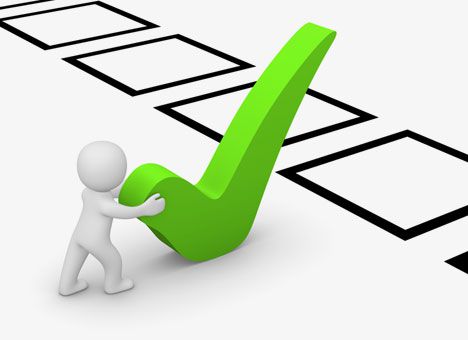 Аспирант МГОУ Пестова И.В.
Информационные технологии в тестовом контроле знаний
Задачи:
Изучение характеристик тестовых оболочек, которые предлагают создатели;
Сравнительный анализ программ.
Содержание
1.Особенности работы с тестовой оболочкой «MytestX»
2. Особенности работы с тестовой оболочкой «Конструктор тестов»
3. Особенности работы с тестовой оболочкой «Indigo».
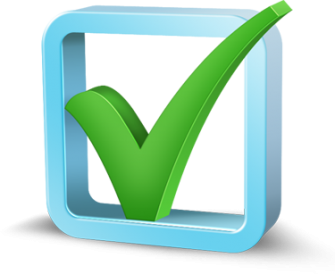 Информационные технологии в тестовом контроле знаний
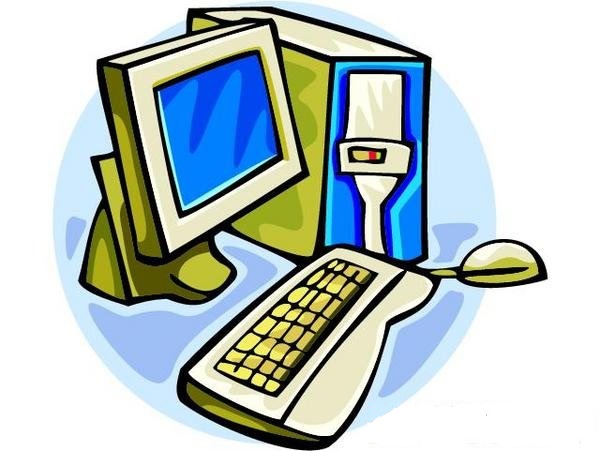 Скорость проверки качества знаний
Объективность
Охват всей дисциплины
Ориентированность на современные технологии
Программные средства
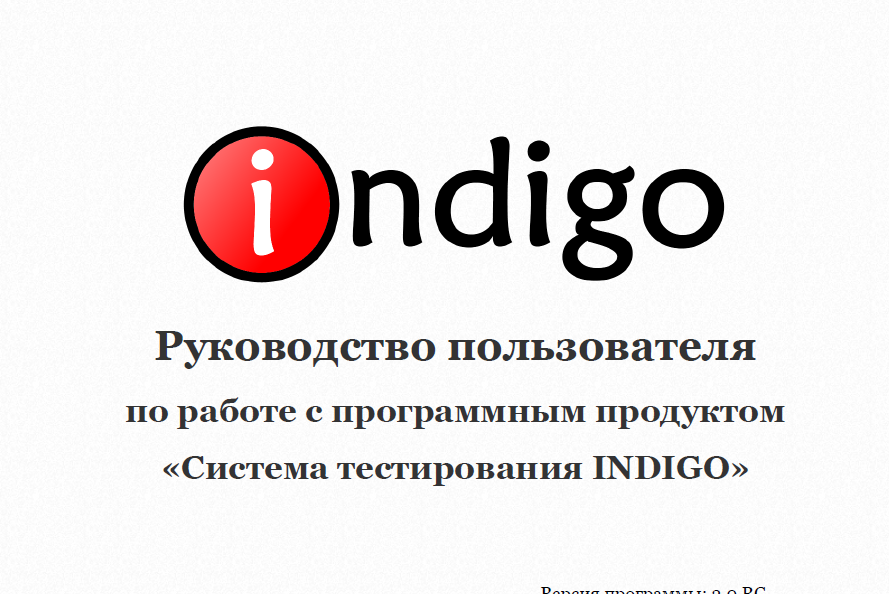 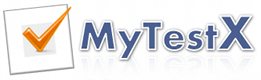 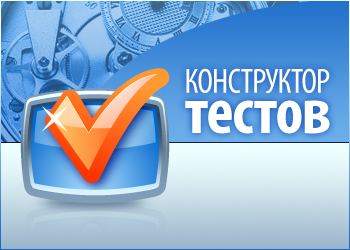 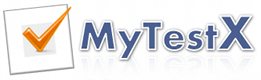 Структура программы
Модуль тестирования
Модуль «Журнал тестирования»
Модуль редактора тестов
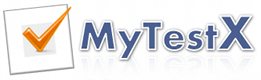 Модуль редактора тестов
Функции модуля
1.Создание нового теста
2. Редактирование теста
3. Настройка процесса тестирования:
порядок заданий и вариантов, 
ограничение времени, 
оценивание и многое другое.
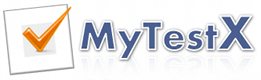 Модуль редактора тестов
Поддержка 10 типов вопросов
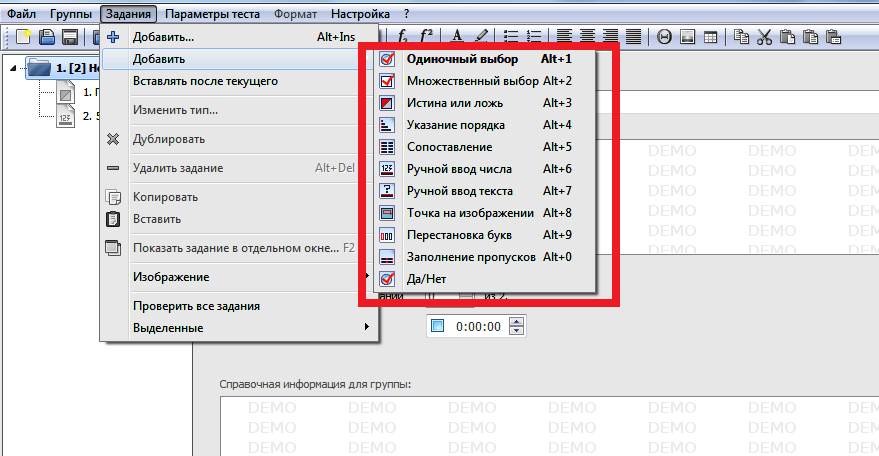 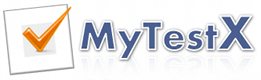 Модуль редактора тестов
Возможность выводить тестовые задания  в случайном порядке
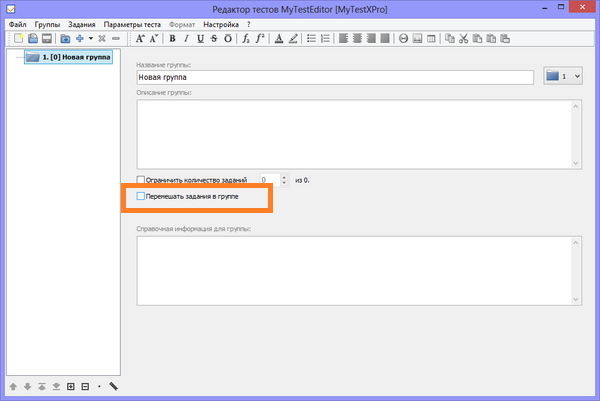 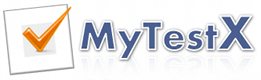 Модуль редактора тестов
Возможность объединять тестовые задания в пределах теста в группы и производить для каждой из них независимые настройки.
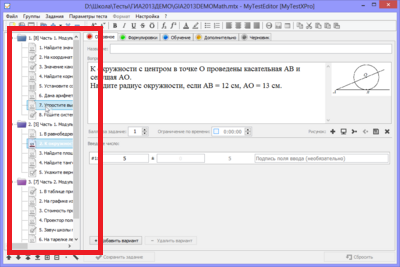 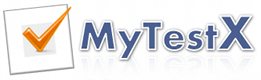 Модуль редактора тестов
Четыре режима тестирования
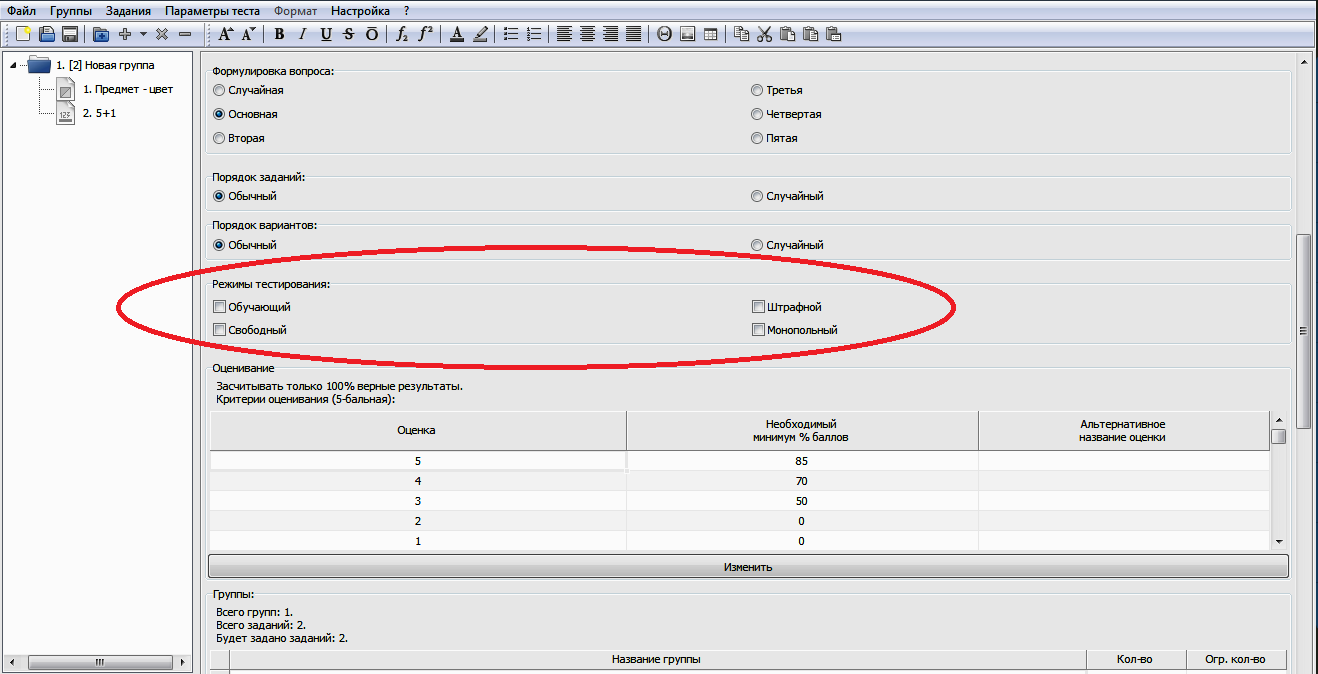 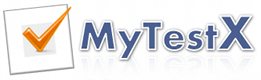 Модуль тестирования
1. Загрузить тест
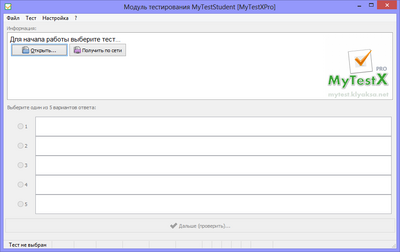 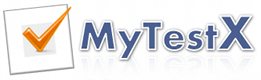 Модуль тестирования
2. Открыть тест
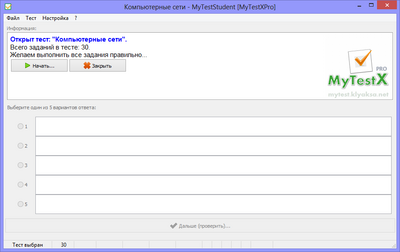 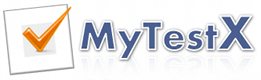 Модуль тестирования
3. Представиться
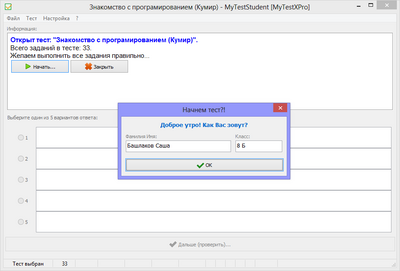 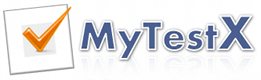 Модуль тестирования
Пример теста
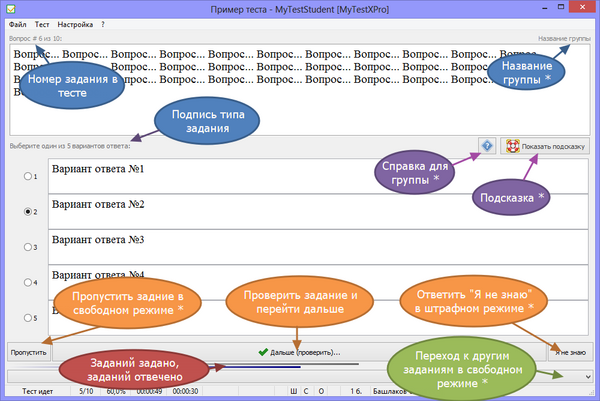 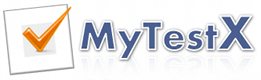 Модуль тестирования
Пример теста
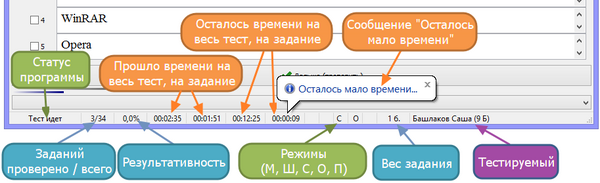 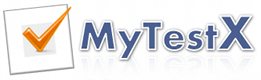 Модуль тестирования
Результаты теста
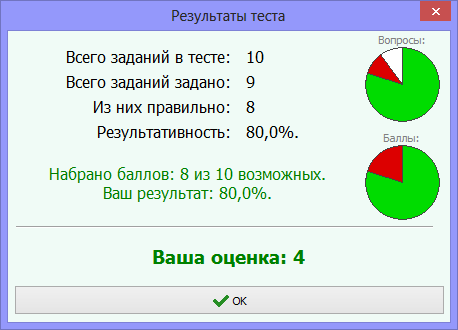 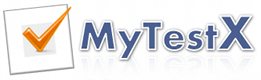 Модуль «Журнал тестирования»
Структура «Журнала тестирования»
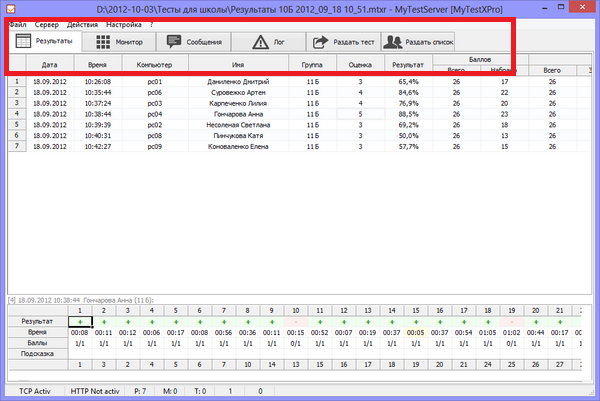 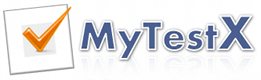 Модуль «Журнал тестирования»
Вкладка «Результаты» отображает результаты тестов, полученные по сети, открытые или импортированные               из файла.
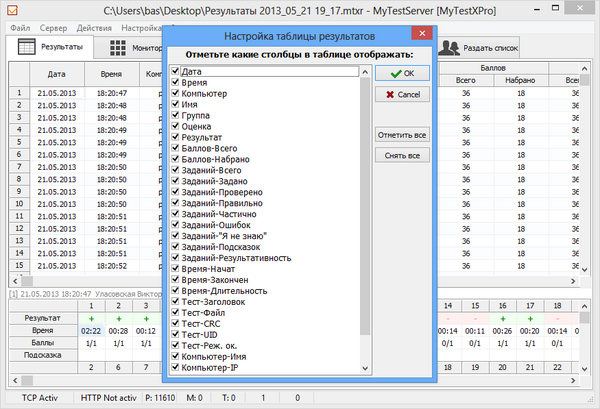 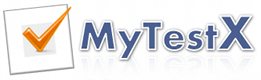 Модуль «Журнал тестирования»
Вкладка «Монитор» выводит информацию о процессе тестирования
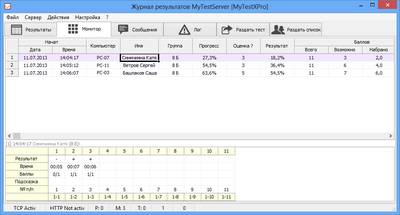 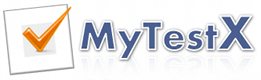 Модуль «Журнал тестирования»
Вкладка «Сообщения» отображает информацию об начале или завершении тестирования учениками.
20.09.2012 14:02:11 - PC01(10.32.59.231): Запрошен список тестов.20.09.2012 
14:02:12 - PC01(10.32.59.231): Отправлен тест D:\Тесты\Информация 1.mtx.
20.09.2012 14:03:27 - PC01(10.32.59.231): Начал тест Иванов Иван (10 Б).
20.09.2012 14:17:31 - PC01(10.32.59.231): Получены результаты тестирования Иванов Иван (10 Б).
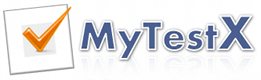 Модуль «Журнал тестирования»
Вкладка «Лог» выводится служебная информация о запуске сервера, об сообщениях при обмене данными.
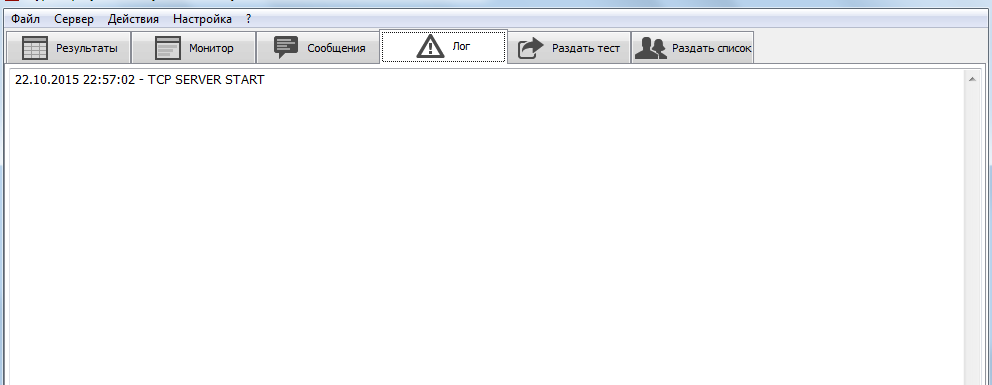 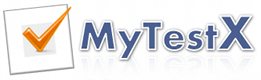 Модуль «Журнал тестирования»
Вкладка «Раздать тест» служит для раздачи теста по сети
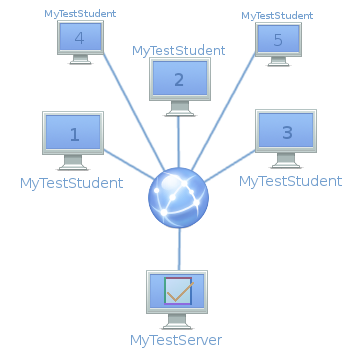 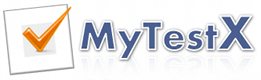 Модуль «Журнал тестирования»
Вкладка «Раздать список» служит для раздачи теста и сбора результатов списком
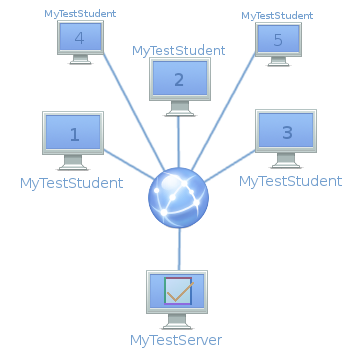 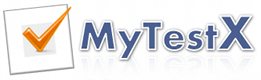 Модуль «Журнал тестирования»
Возможность отображать не только конечные результаты тестирования, но и текущие для каждого участника.
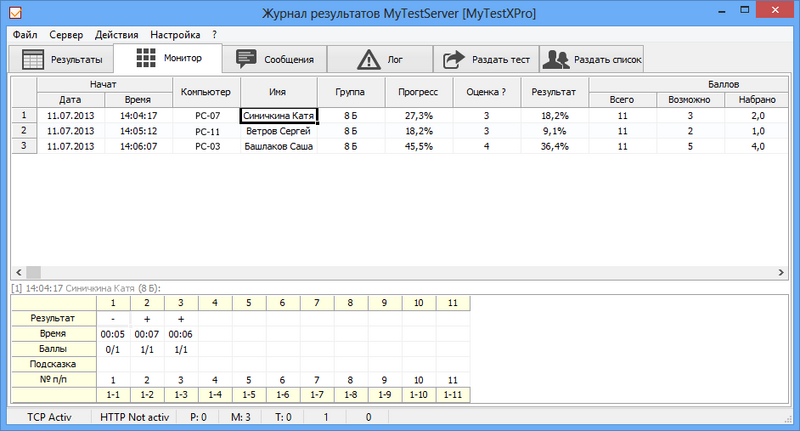 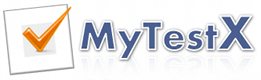 Недостатки программы «MyTestX»
1) Неудобный интерфейс в модуле редактора тестов.
2) Необходимость постоянно настраивать взаимосвязь между модулями программы.
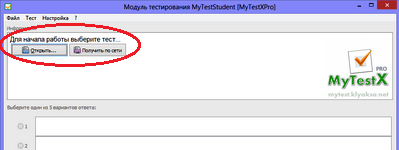 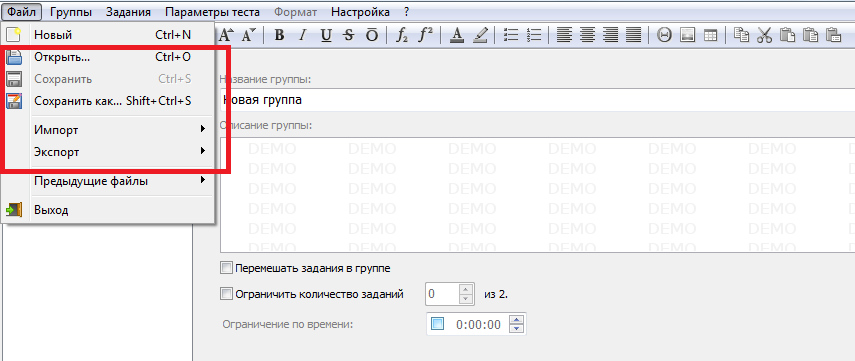 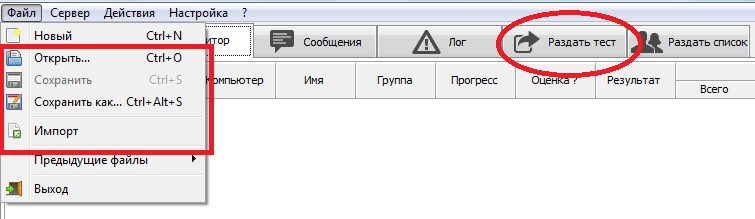 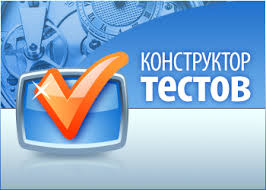 Возможности программы «Конструктор тестов»
1) Располагает дружественным, простым и понятным интерфейсом.
2) При установке программы, уже настроена взаимосвязь между всеми модулями.
Тесты, созданные в Редакторе тестов
Модуль сбора результатов
Модуль для проведения тестирования
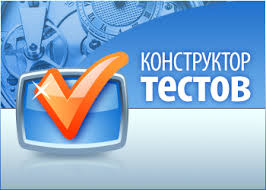 Модуль «Редактор тестов»
Поддерживает 5 типов тестовых заданий
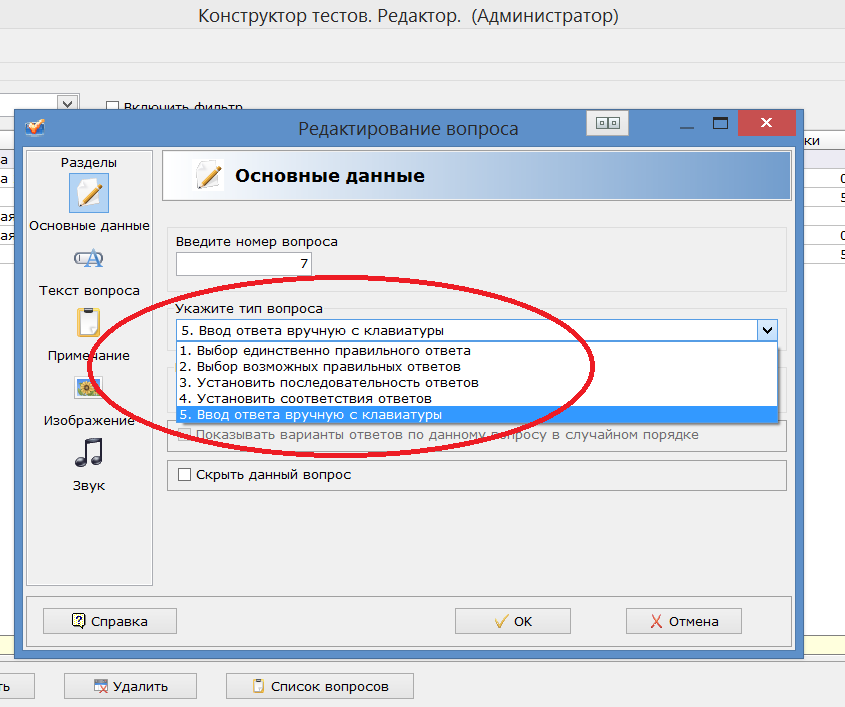 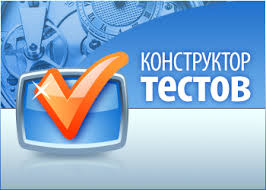 Модуль «Редактор тестов»
Позволяет производить дополнительные настройки
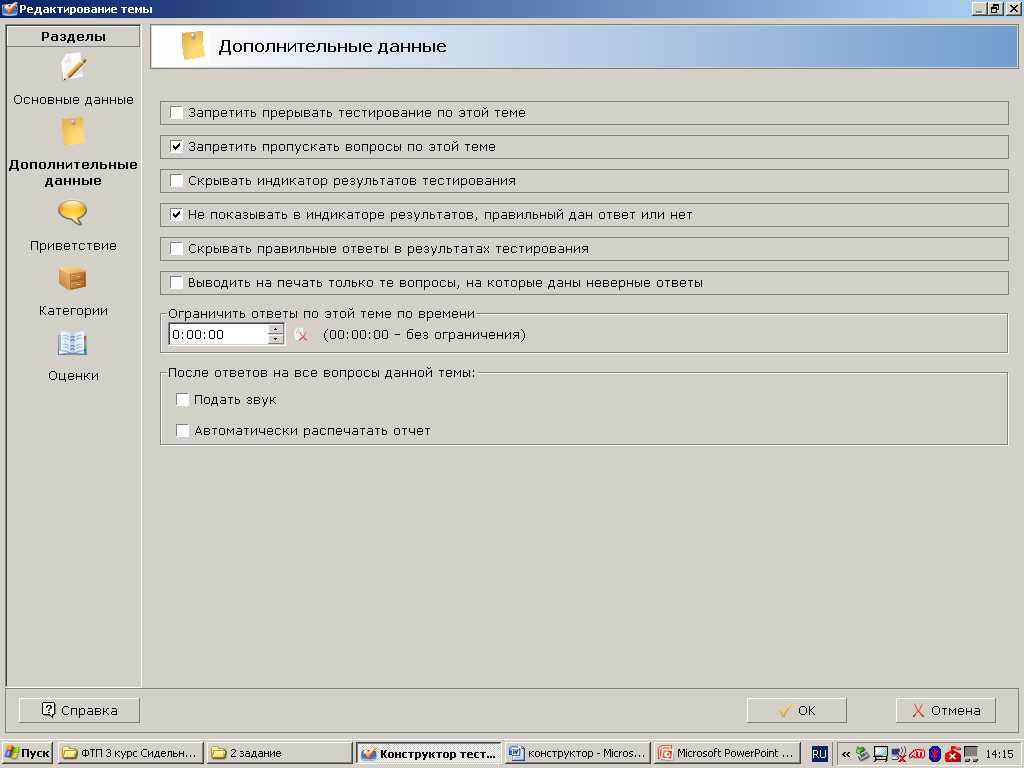 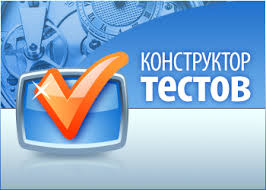 Модуль «Редактор тестов»
Производит проверку орфографии
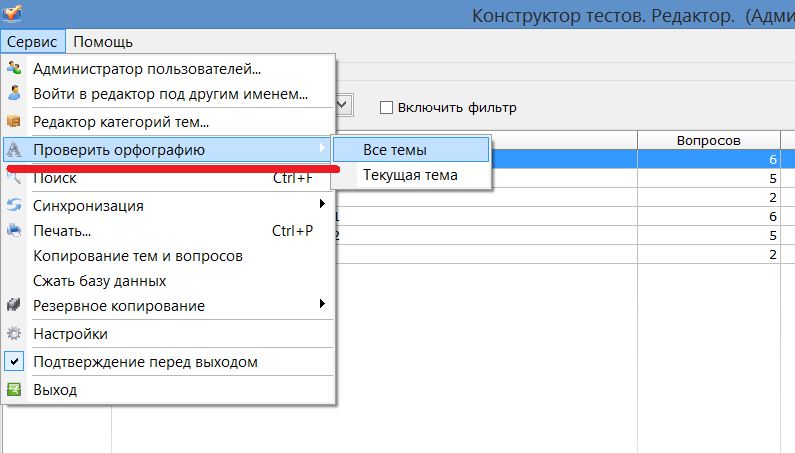 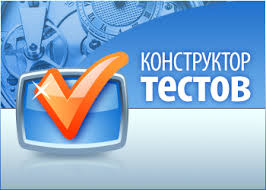 Модуль «Редактор тестов»
Поиск по базе данных
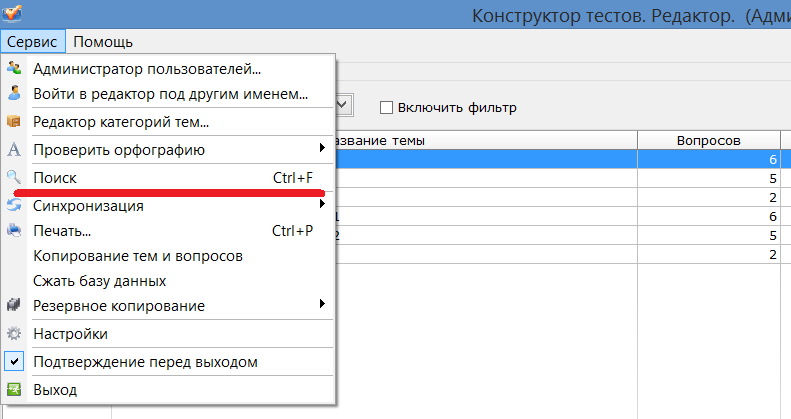 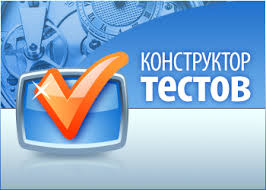 Модуль «Тренажер»
Пример теста
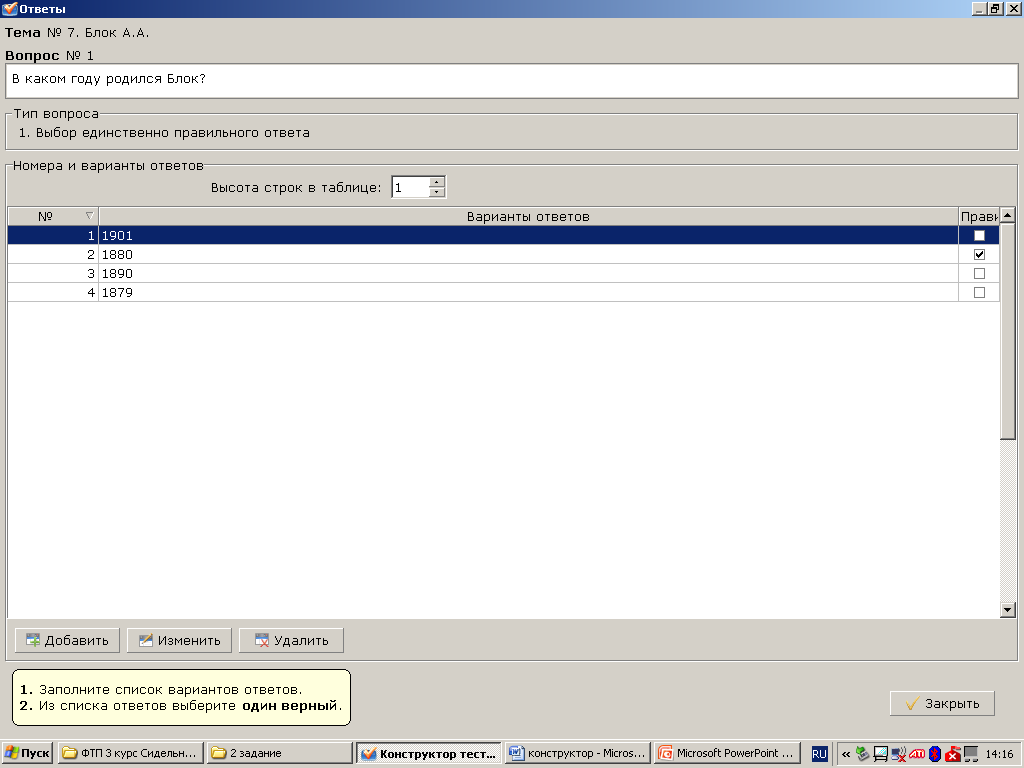 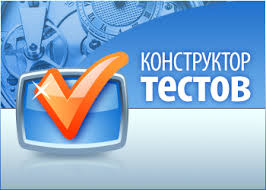 Модуль «Тренажер»
Пример теста, с отображением результатов ответа
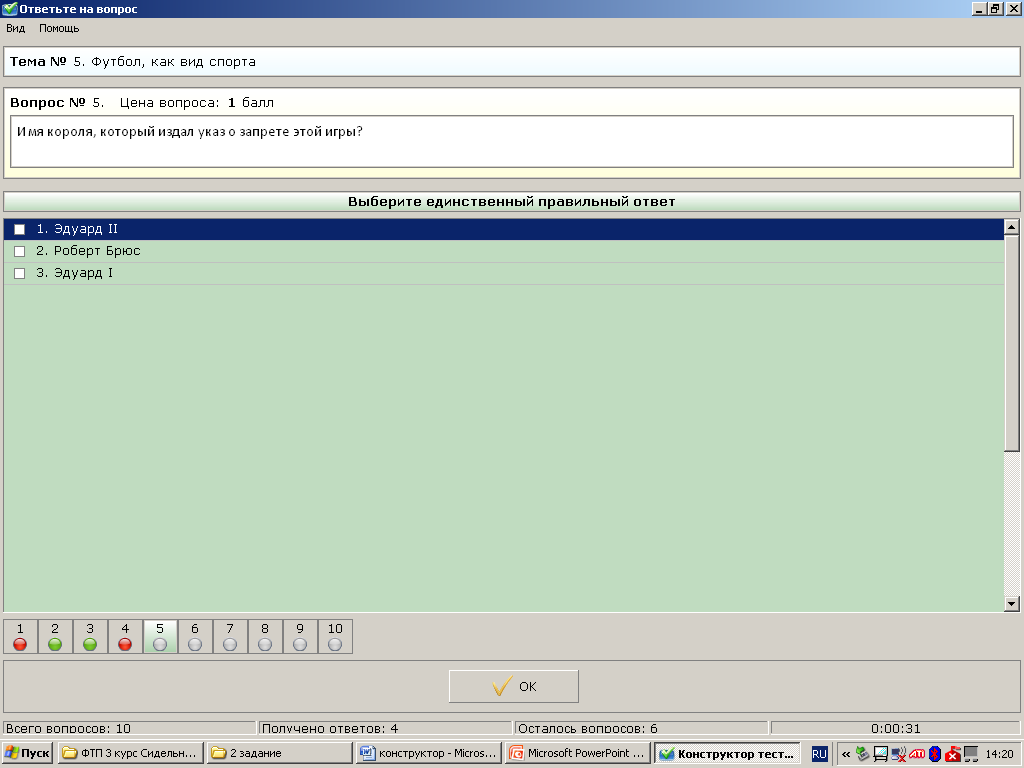 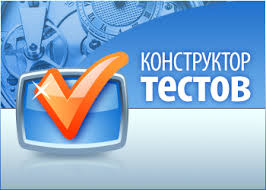 Модуль «Тренажер»
Пример неудовлетворительного результата ответа на тест
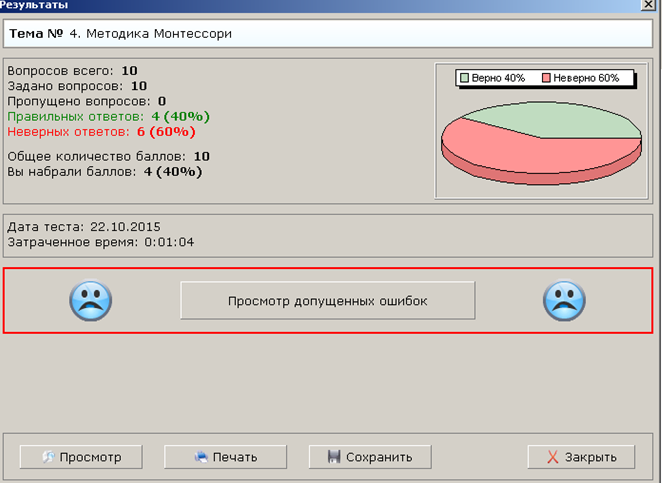 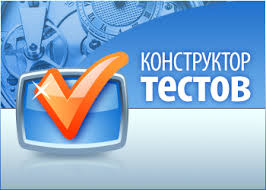 Модуль «Тренажер»
Пример хорошего результата ответа на тест
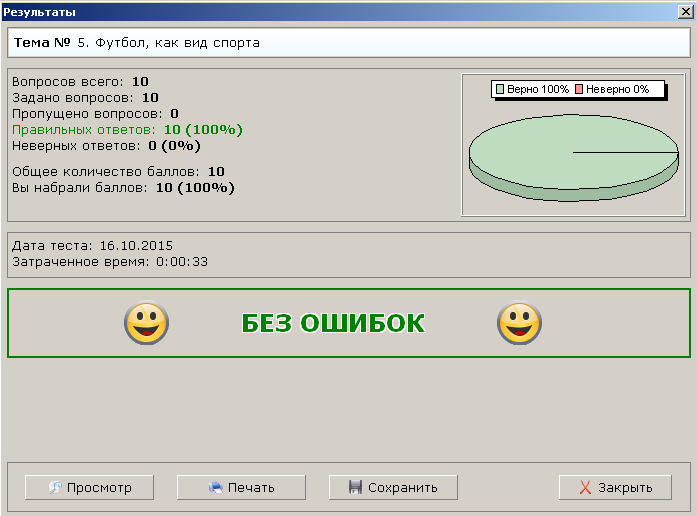 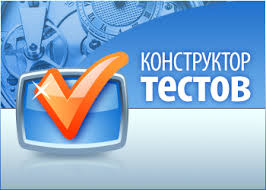 Модуль «Администратор результатов»
Отображает результаты тестирования в виде диаграмм
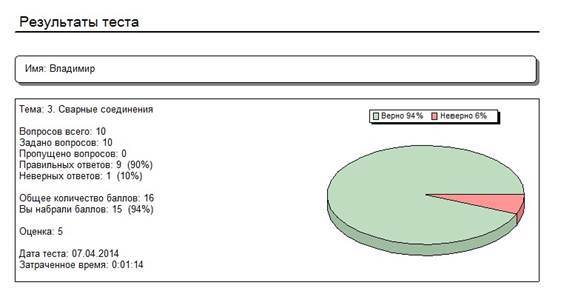 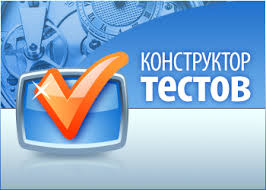 Модуль «Администратор результатов»
Пример отображения результата тестирования на несколько студентов
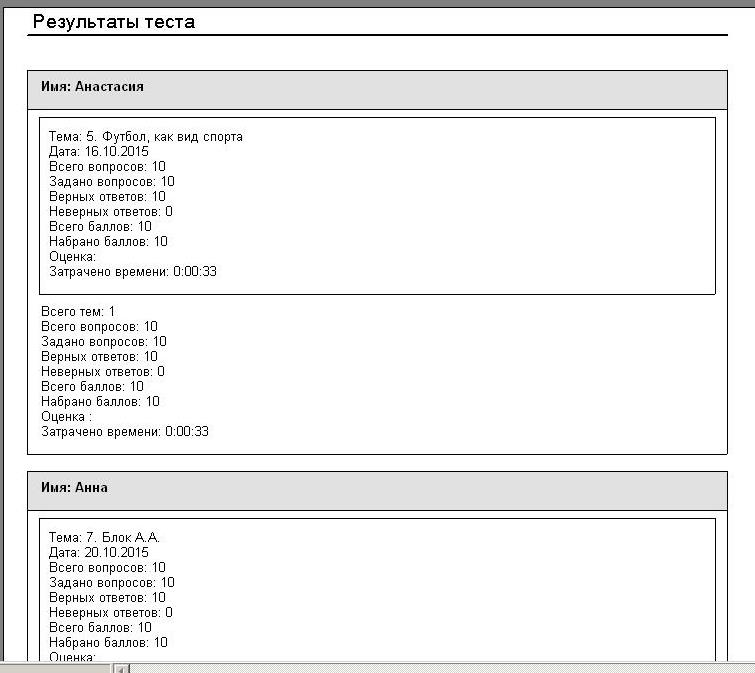 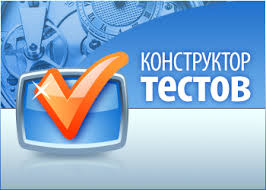 Модуль «Администратор результатов»
Пример отображения результата тестирования на одно студента (несколько попыток)
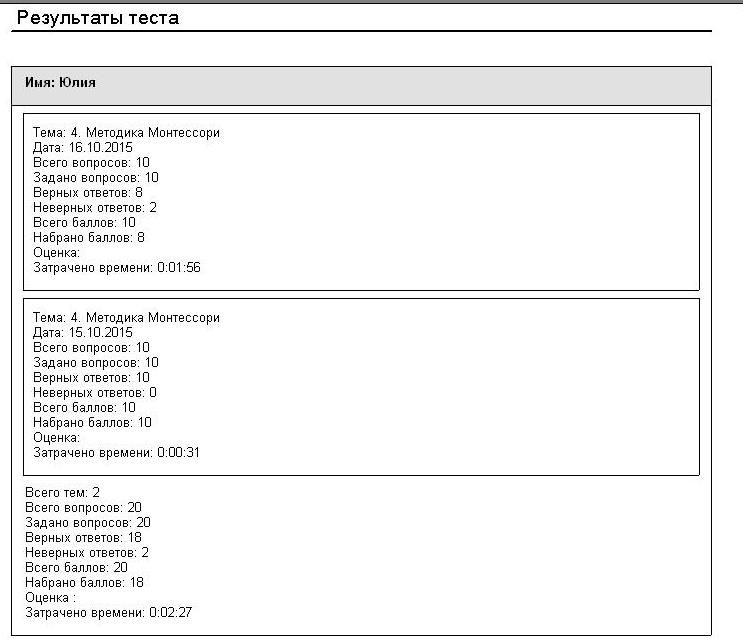 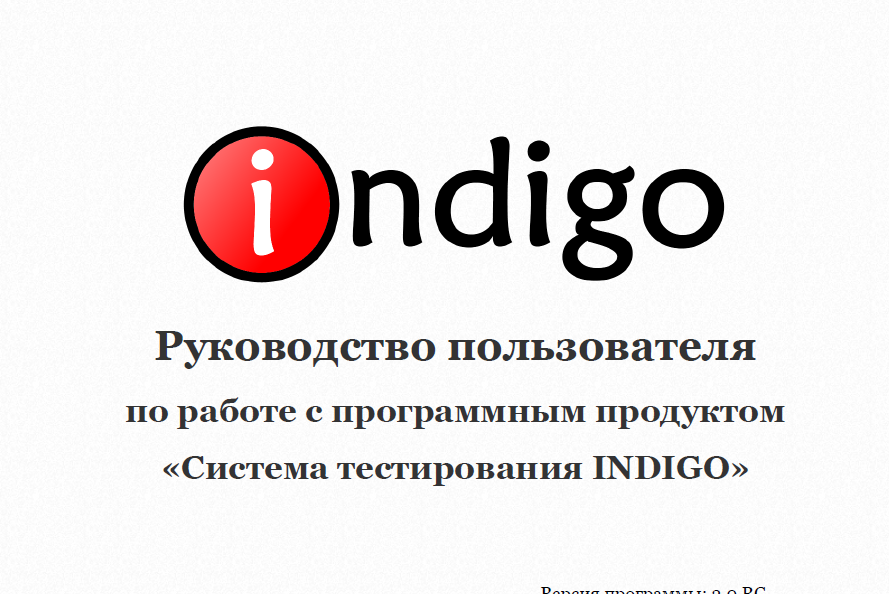 Возможности программы «Indigo»
Работа в сети Интернет
Работа в локальной сети
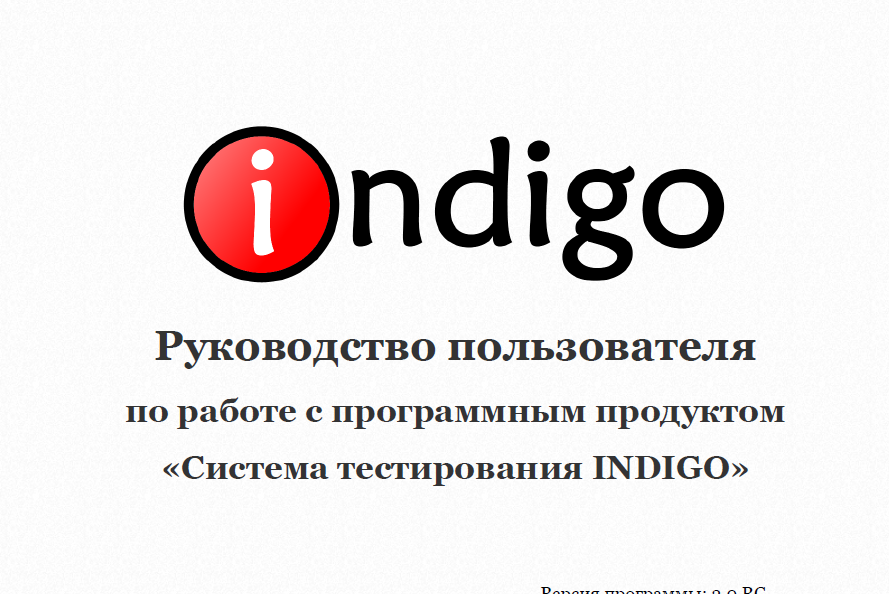 Администрирование системы
Тесты
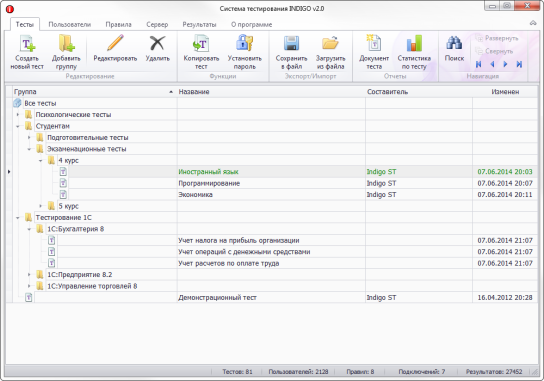 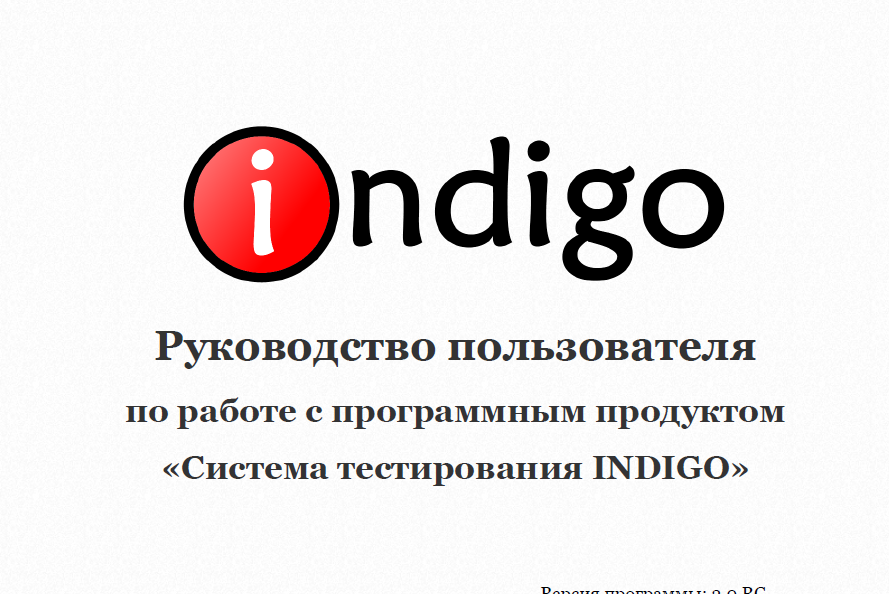 Администрирование системы
Пользователи
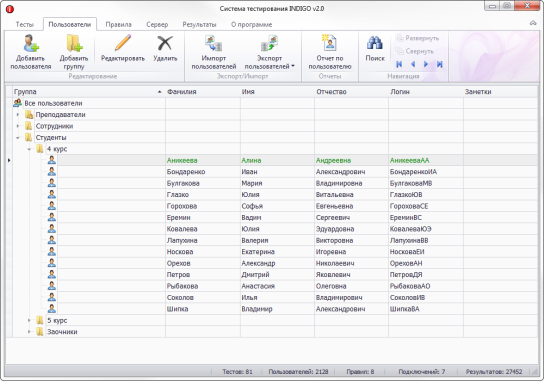 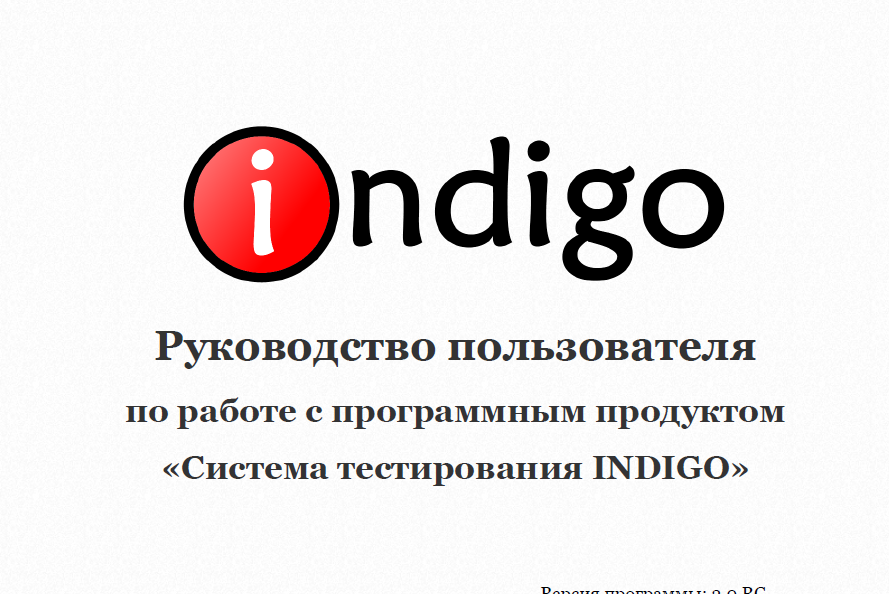 Администрирование системы
Назначение тестов пользователям
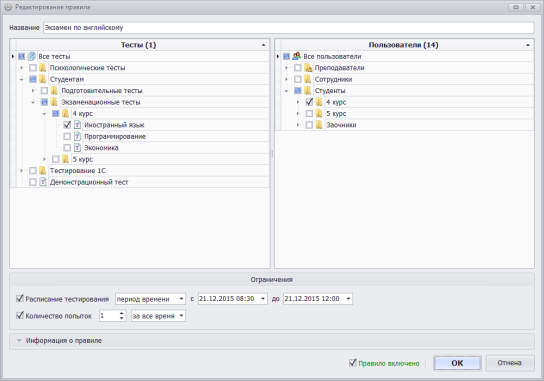 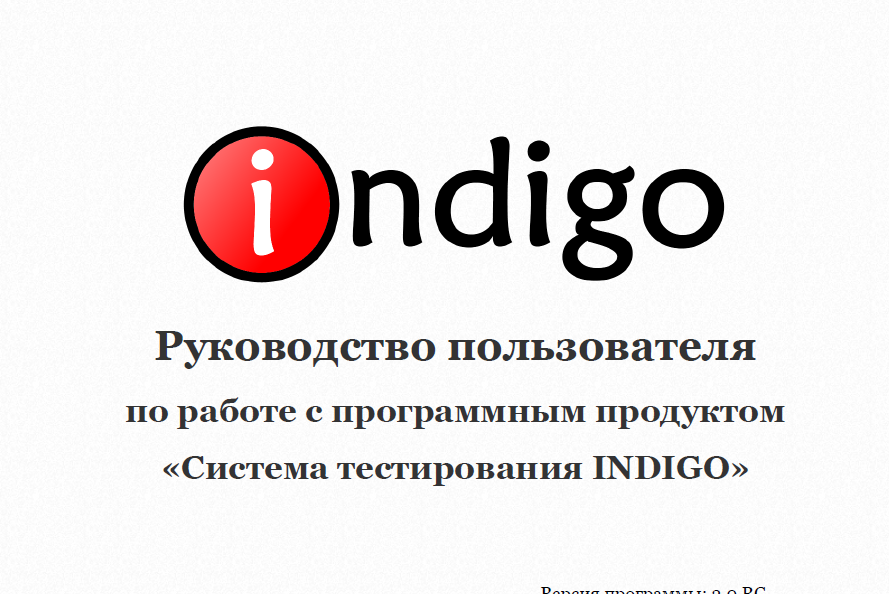 Администрирование системы
Настройка web-интерфейса
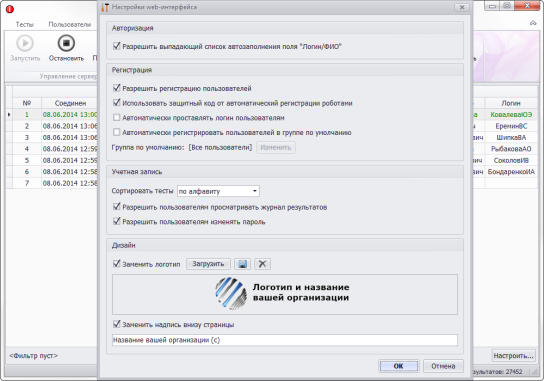 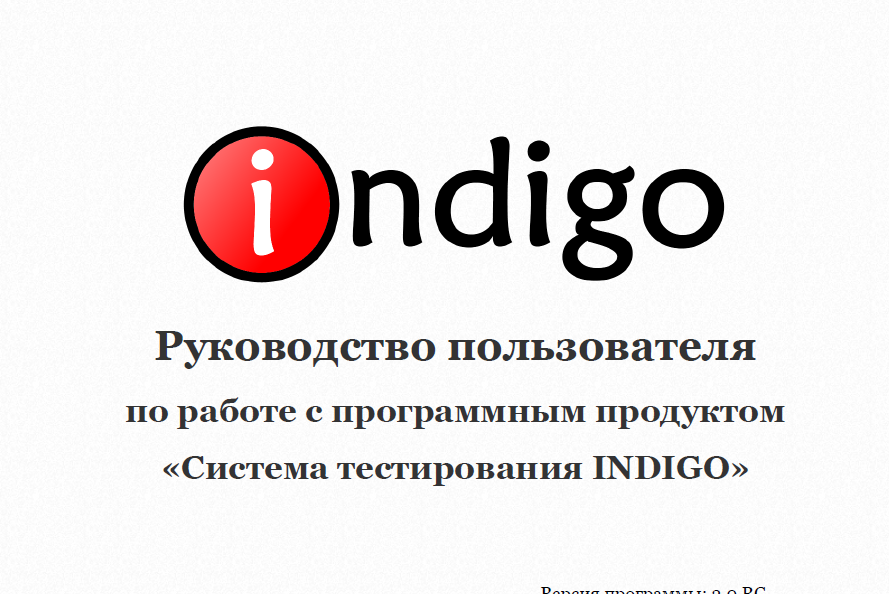 Редактор тестов
Информация о тесте
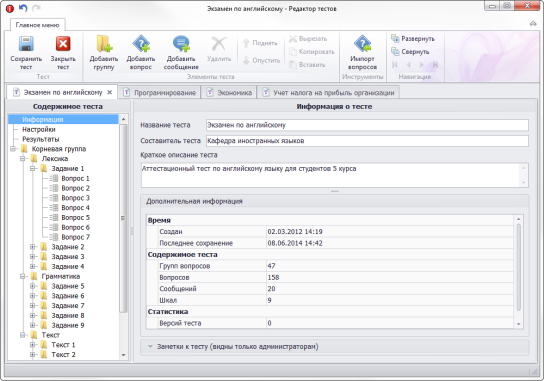 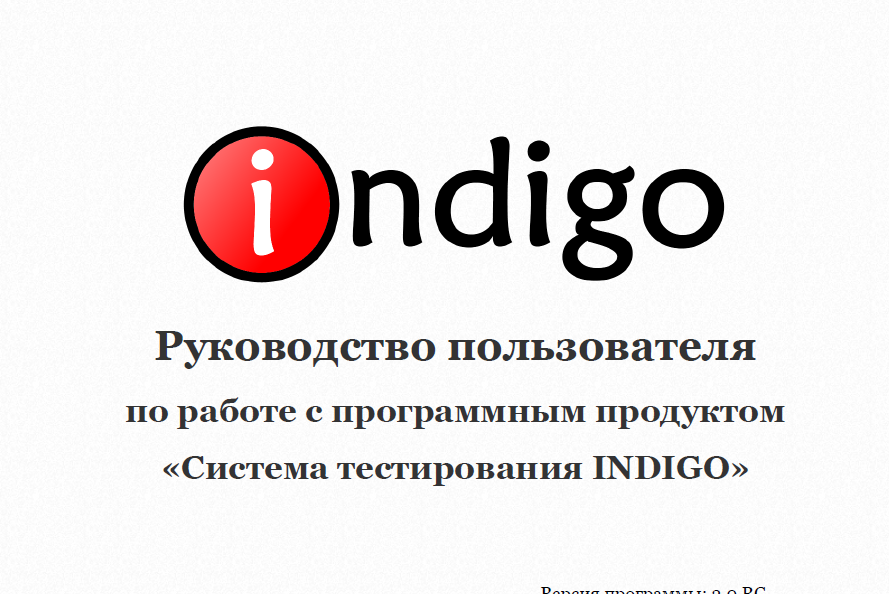 Редактор тестов
Настройка теста
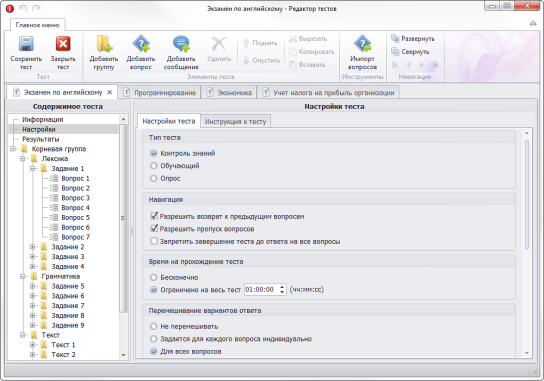 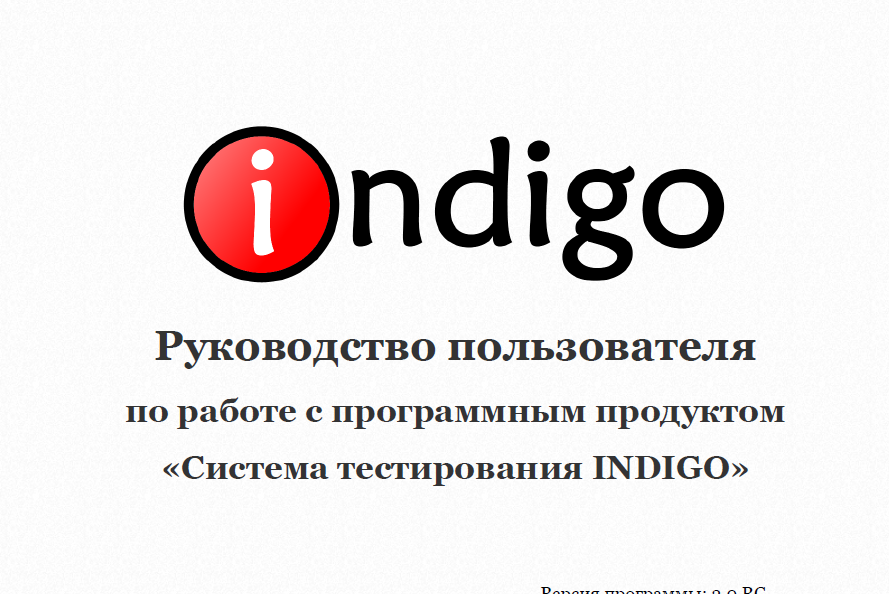 Редактор тестов
Настройка группы вопросов
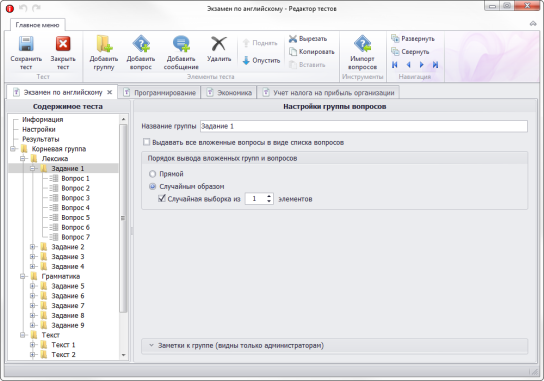 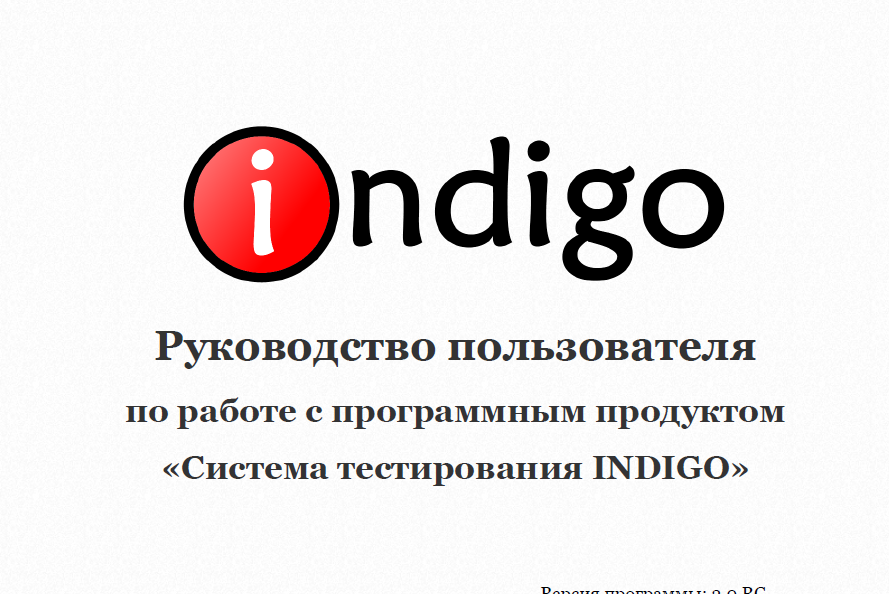 Редактор тестов
Шкала результатов
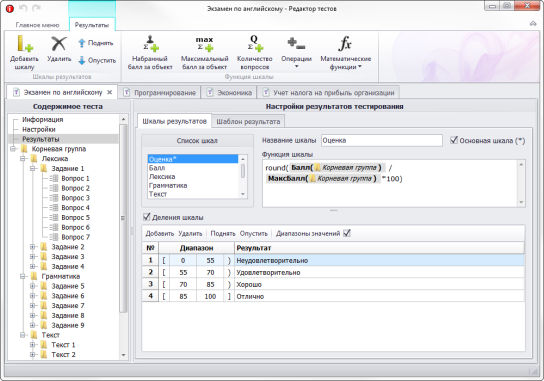 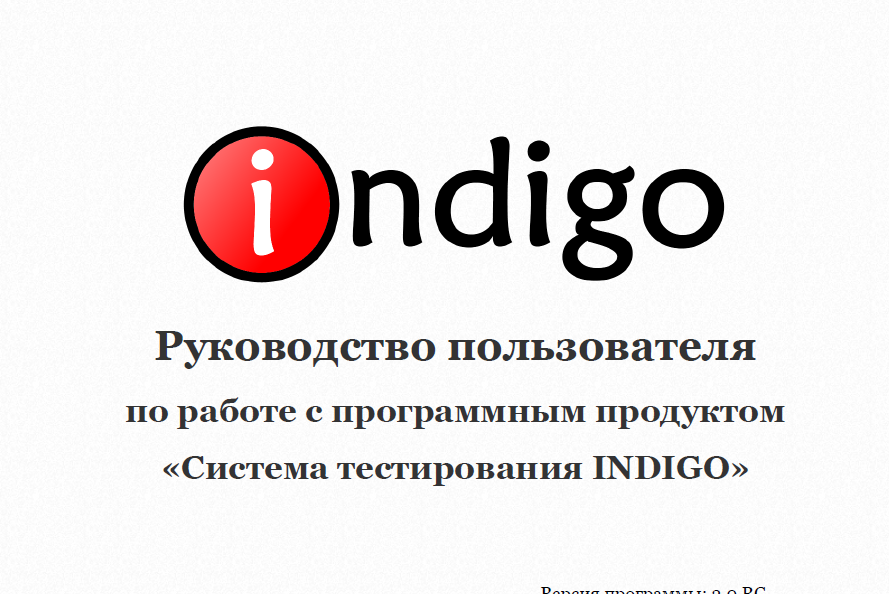 Редактор тестов
Импорт вопросов из тестового файла
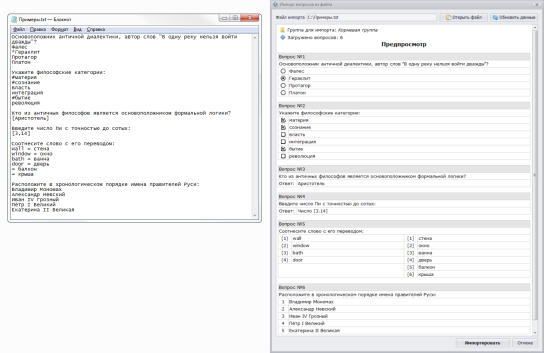 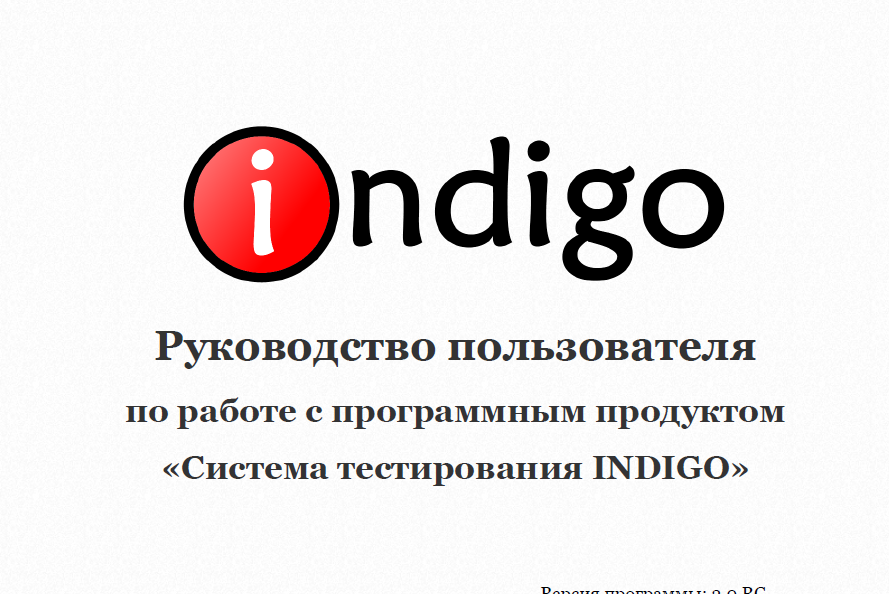 Интерфейс пользователя
Регистрация
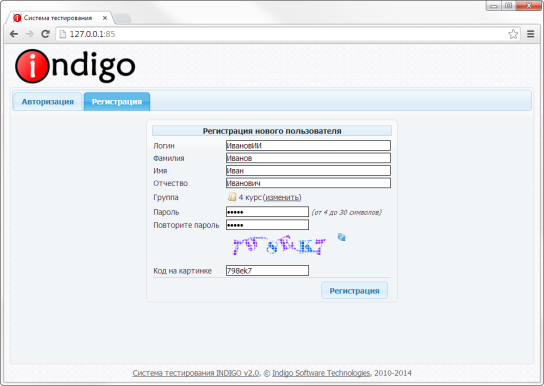 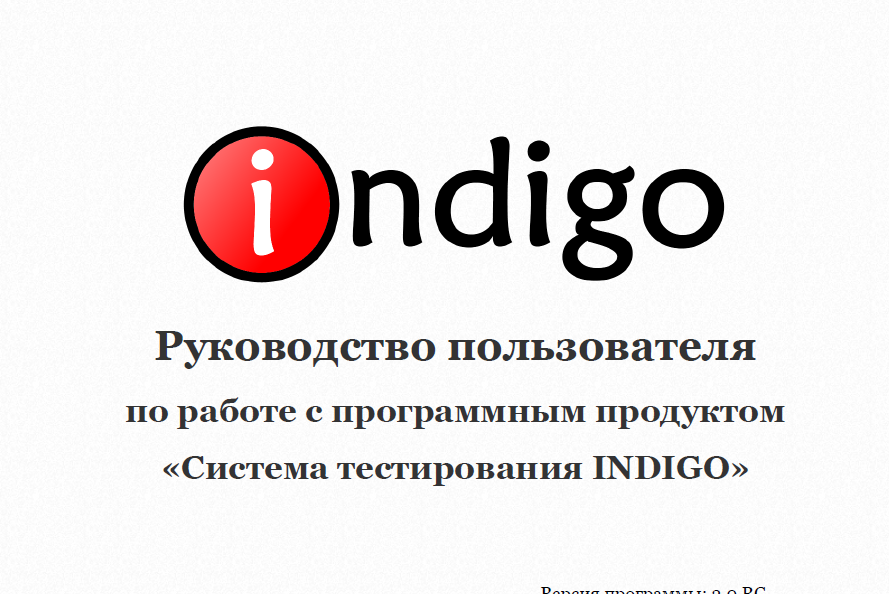 Интерфейс пользователя
Авторизация
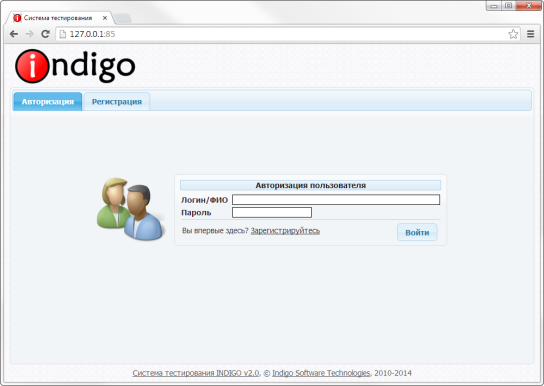 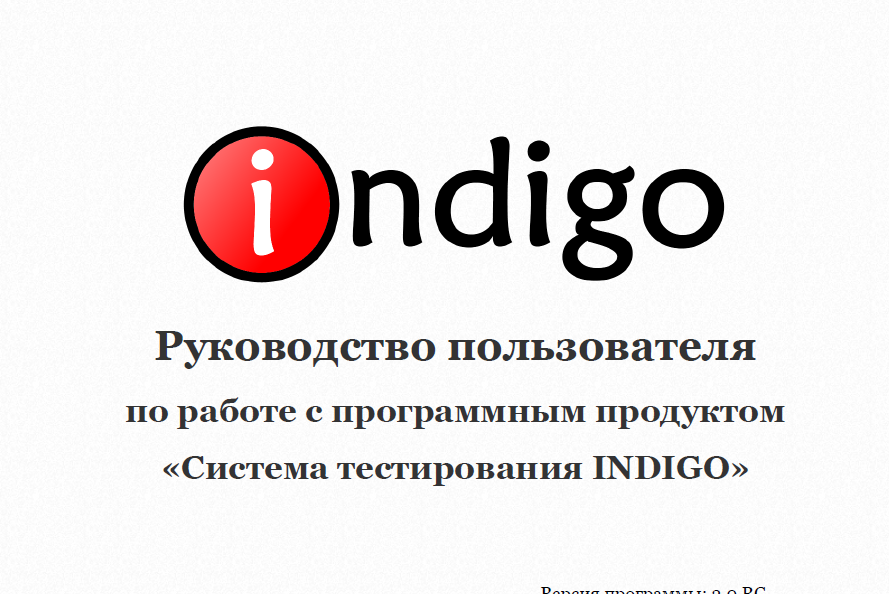 Интерфейс пользователя
Выбор теста среди доступных
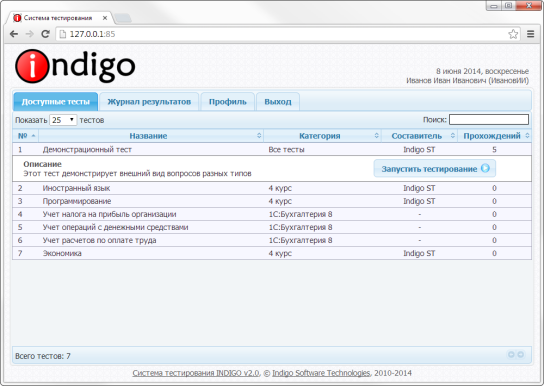 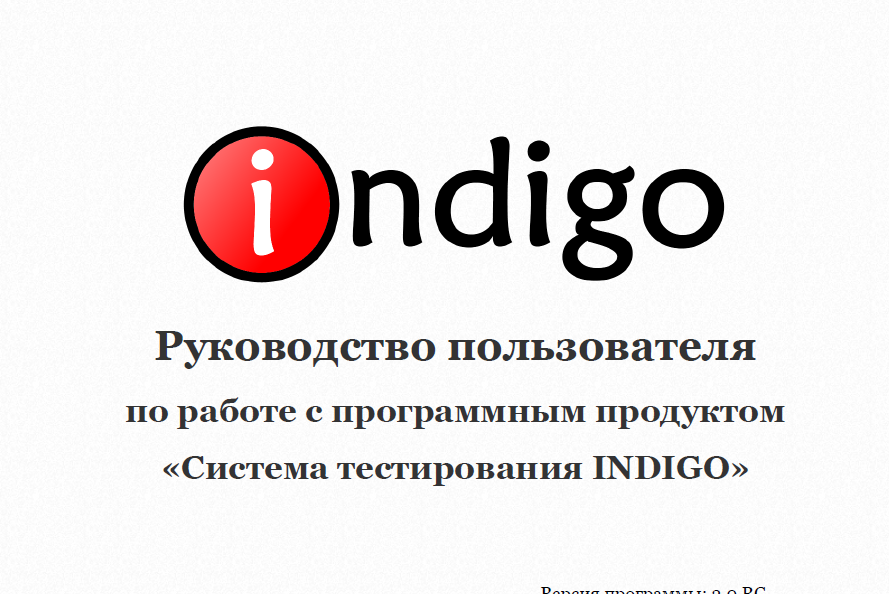 Интерфейс пользователя
Примеры тестов
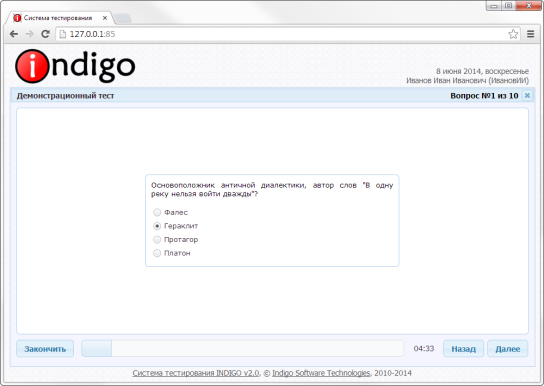 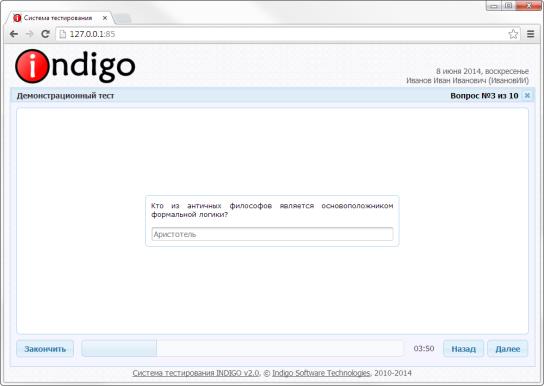 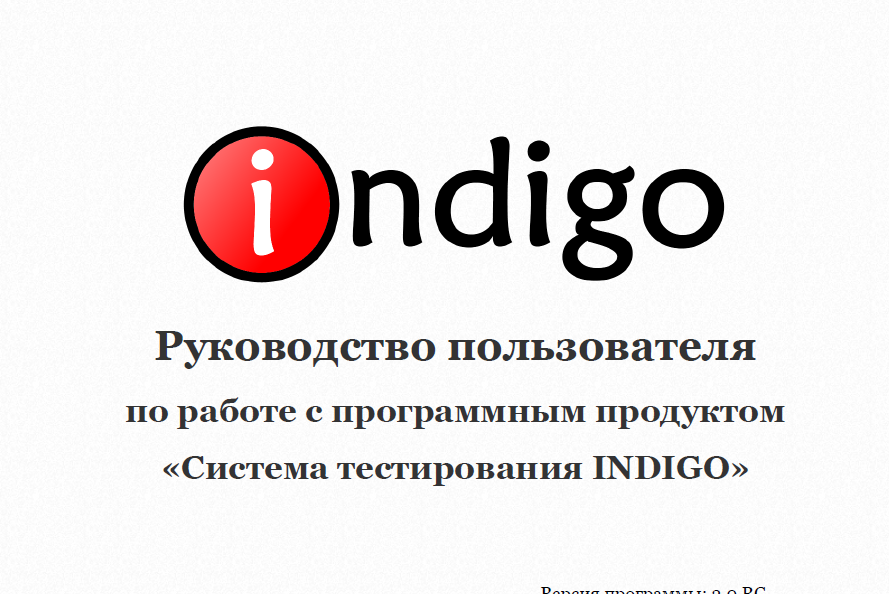 Интерфейс пользователя
Вывод результатов тестирования
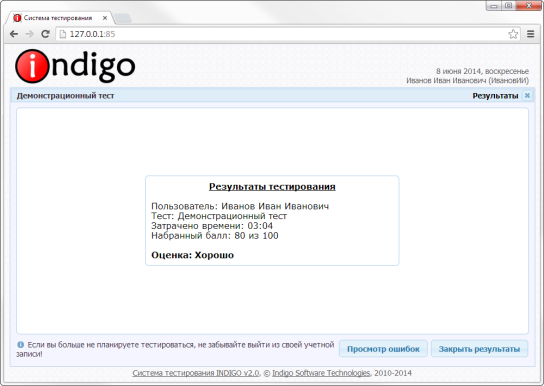 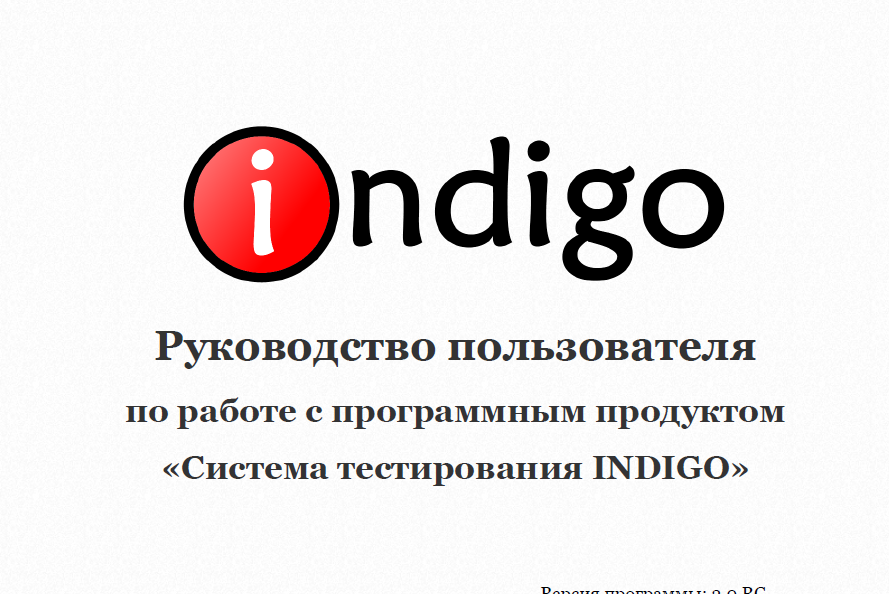 Интерфейс пользователя
Просмотр ошибок
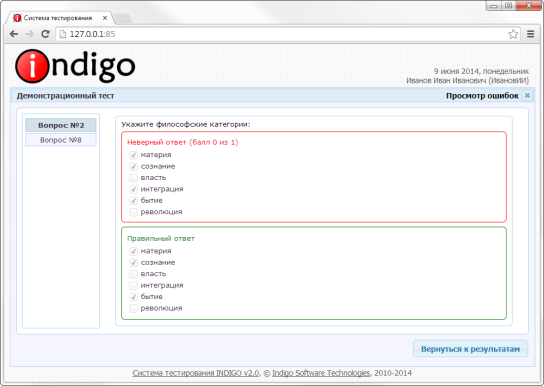 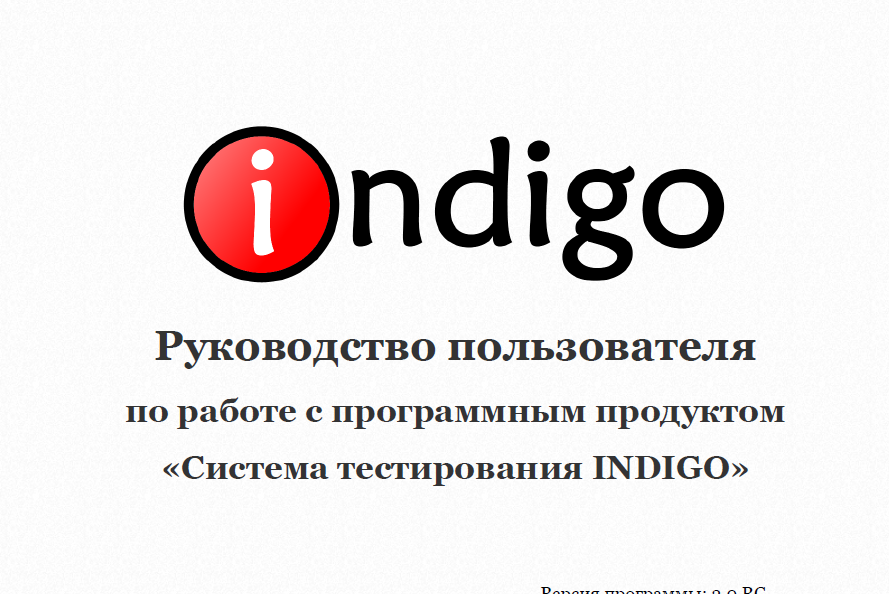 Статистика по результатам теста
Параметры статистики по тесту
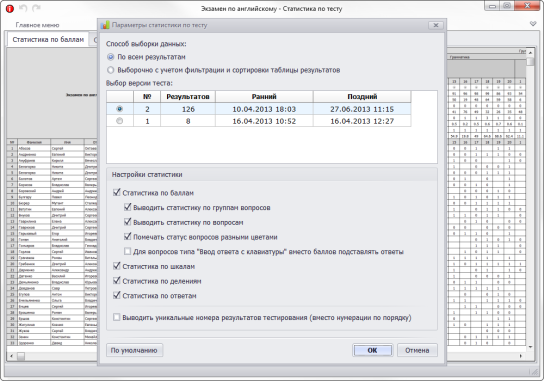 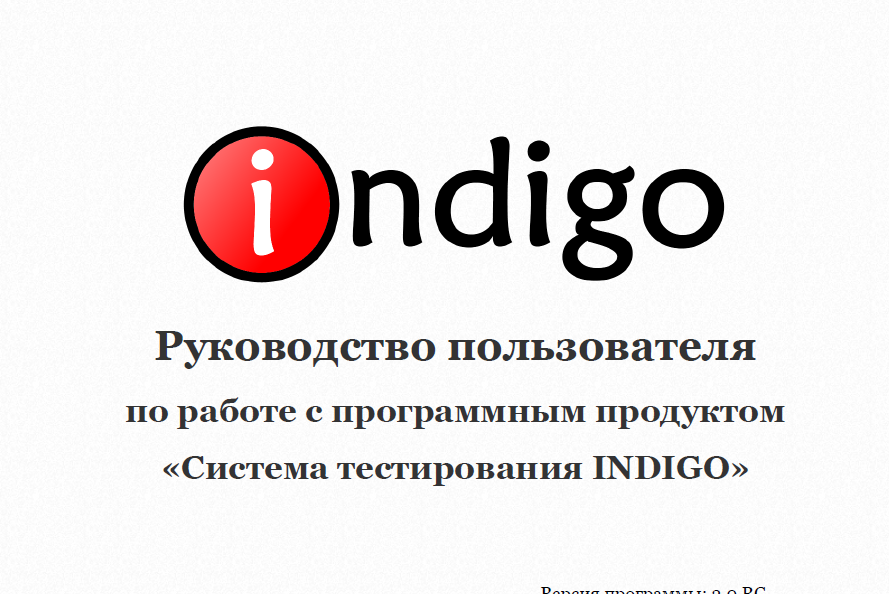 Статистика по результатам теста
Статистика по баллам с цветовой индикацией
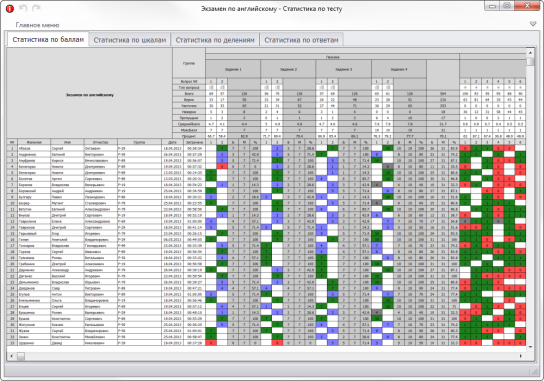 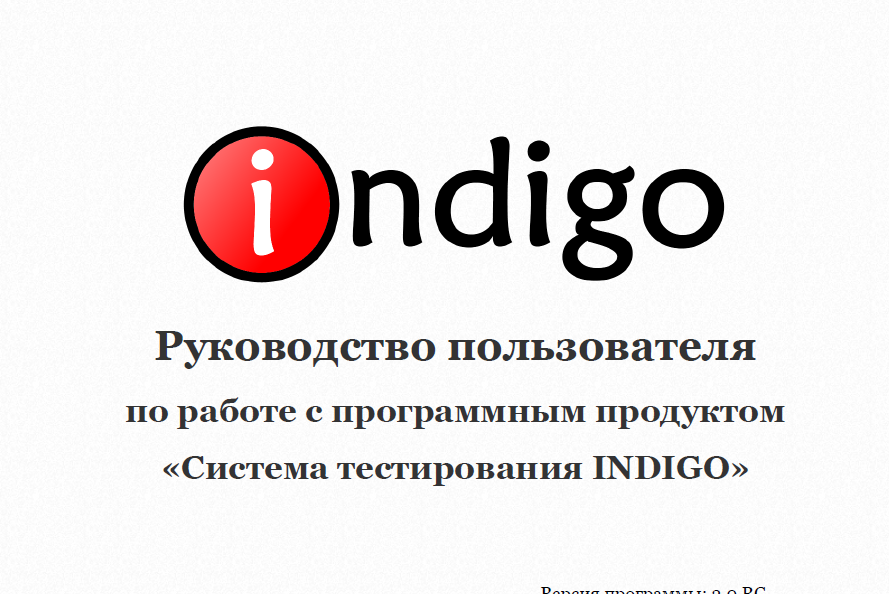 Статистика по результатам теста
Статистика по шкалам
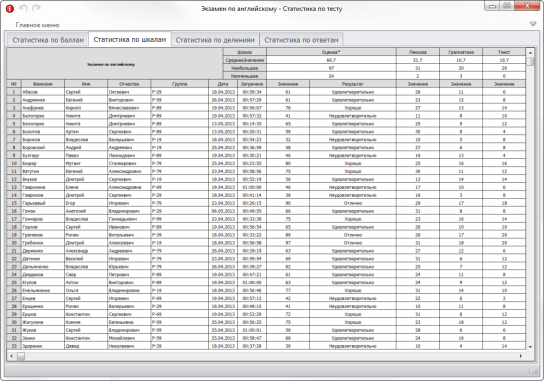 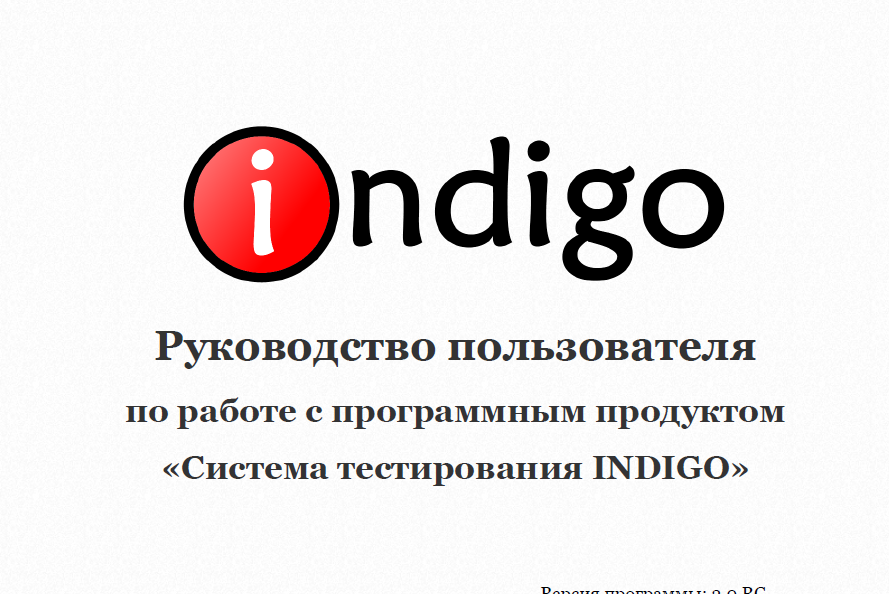 Статистика по результатам теста
Статистика по ответам и вопросам
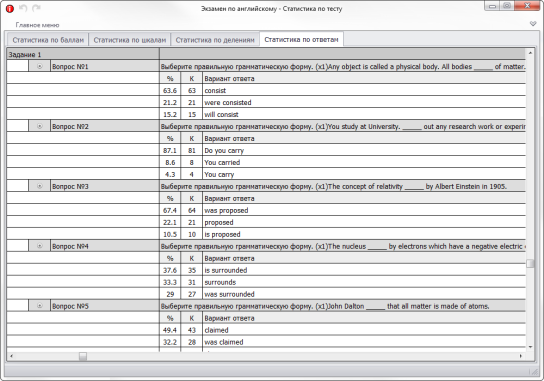 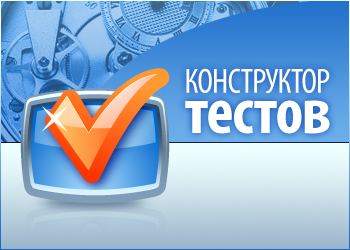 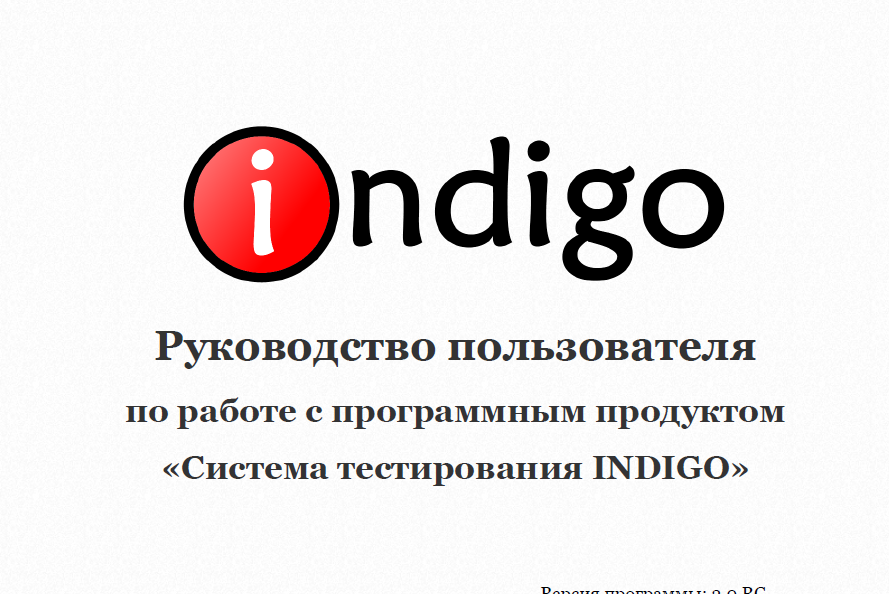 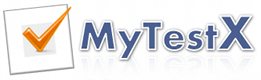 Бо́льшие возможности    
при проведении тестового контроля, 
но сложна в использовании, может понравиться современным преподавателям.
Не требует особых навыков для работы, 
обладает минимальными, но достаточными для работы возможностями, 
и отлично подойдет для новичков.
Контактная информация
Аспирант: Пестова Ирина Валерьевна

E-mail: mail.irishka.ru@mail.ru
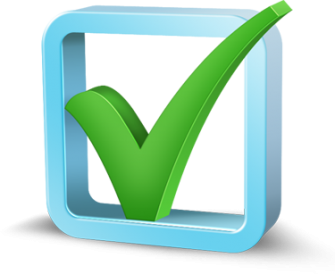 Список используемых источников
http://www.keepsoft.ru/simulator.htm 
http://mytest.klyaksa.net/
http://mytest.klyaksa.net/wiki
http://mytest.klyaksa.net/wi
http://indigotech.ru/downloads/files/INDIGO%20Manual%202.0%20RC.pdf
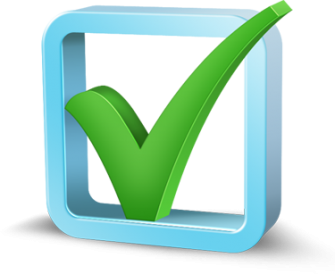